Photomicrographs of Plant foods  

	Plum
Permission to reproduce original photomicrographs used to make this  collection may be obtained from 
  
 Dr. David O. Norris at
   david.norris@colorado.edu
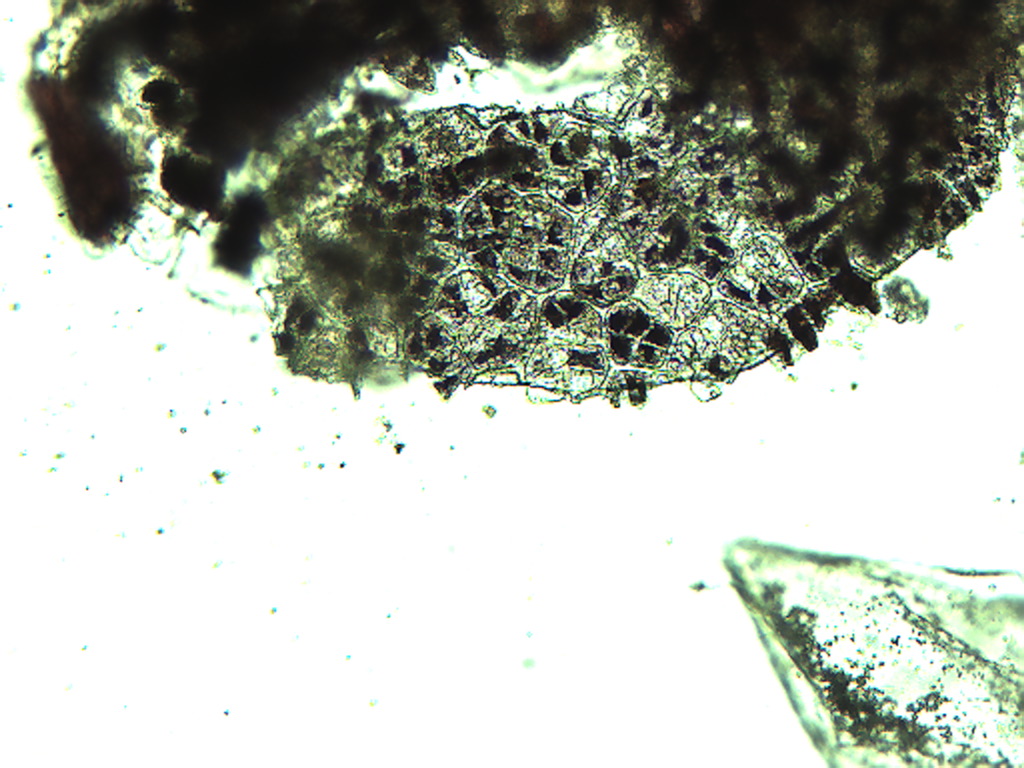 [Speaker Notes: 396. Prunus domestica L.  Plum.  Skin epidermis with pigmented cells, 10X.]
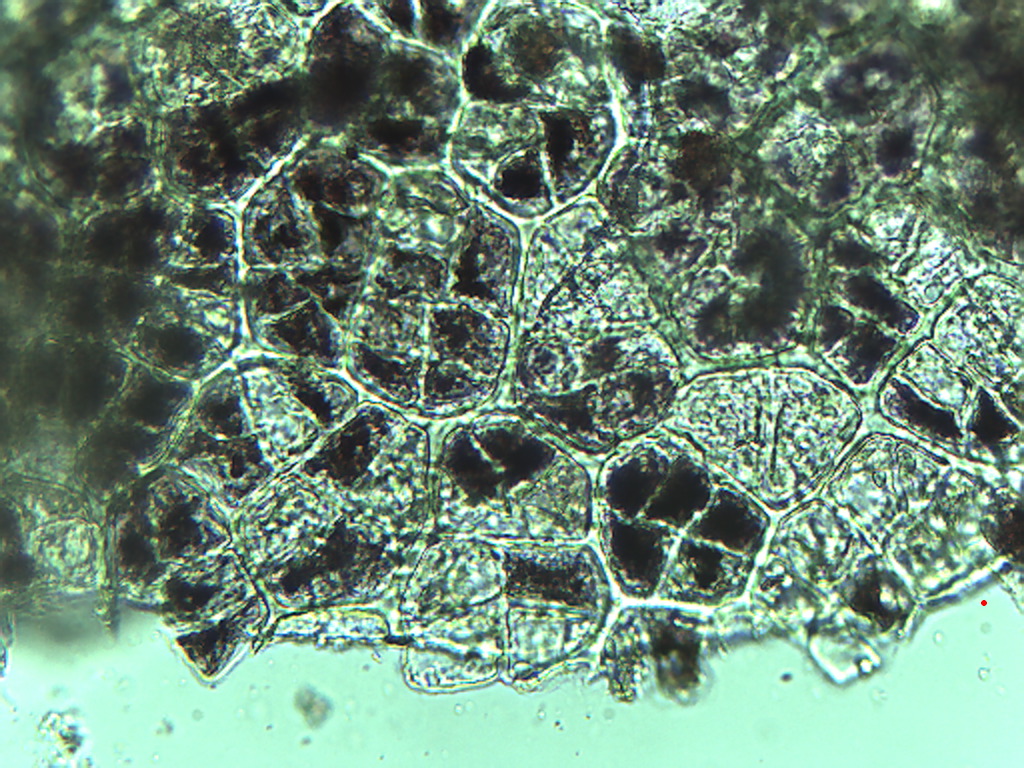 [Speaker Notes: 397. Plum.  Skin epidermis, 25X.]
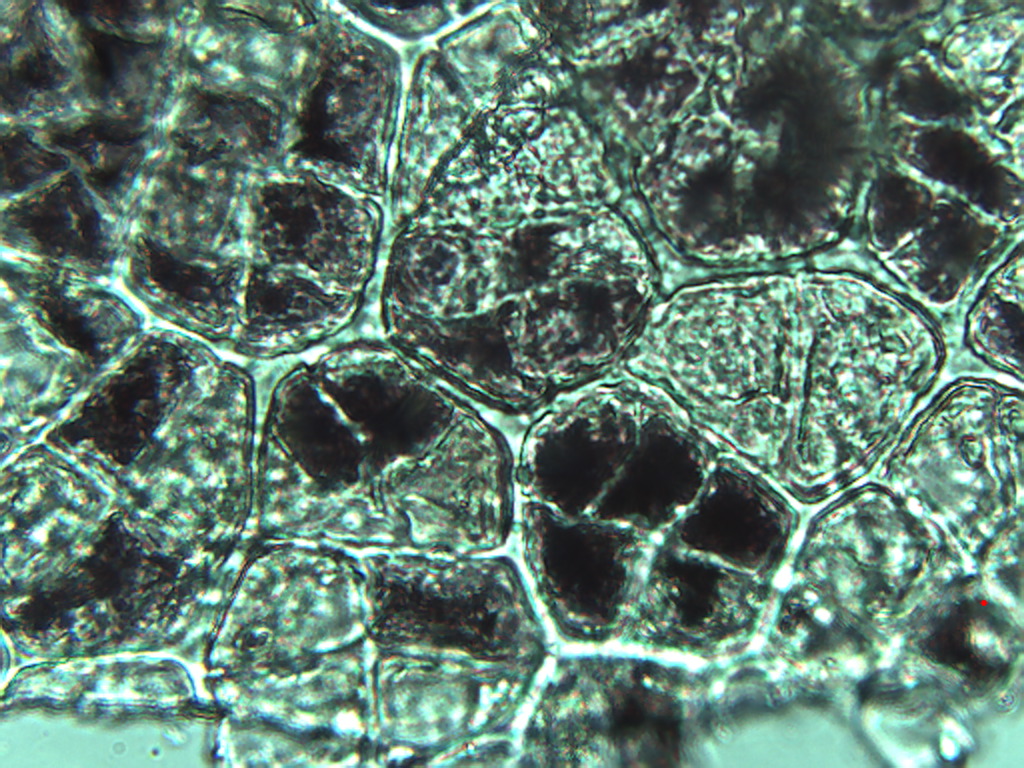 [Speaker Notes: 398. Plum.  Skin epidermis, 40X.]
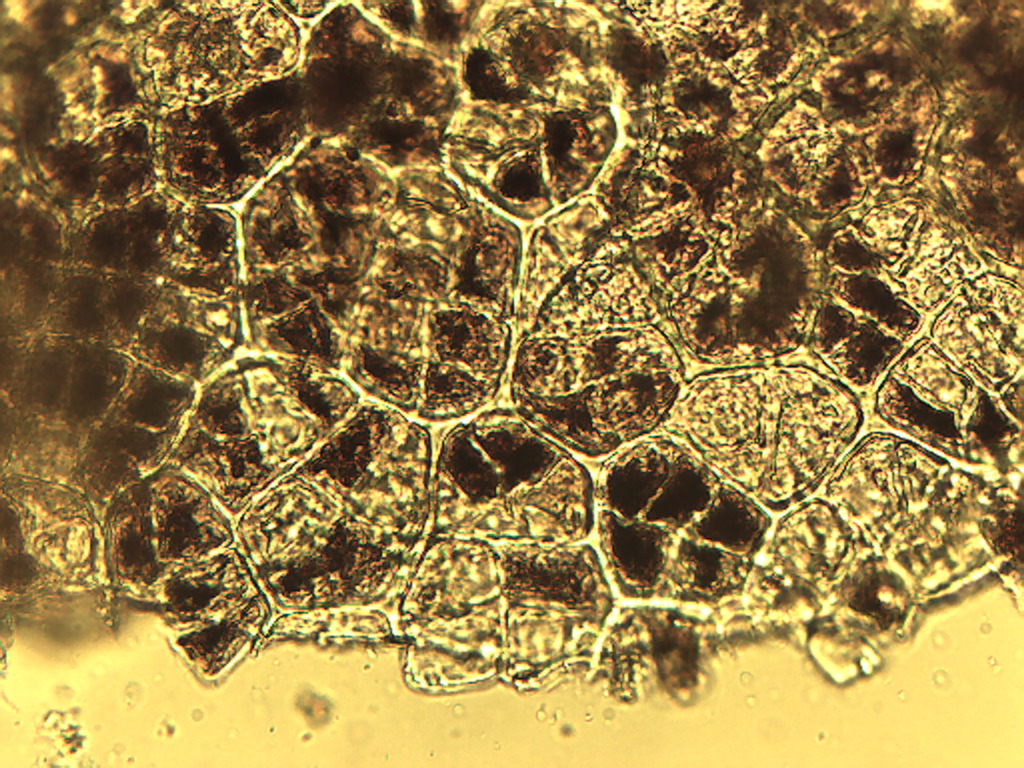 [Speaker Notes: 399. Plum.  Skin, epidermis, 25X.  No filter.]
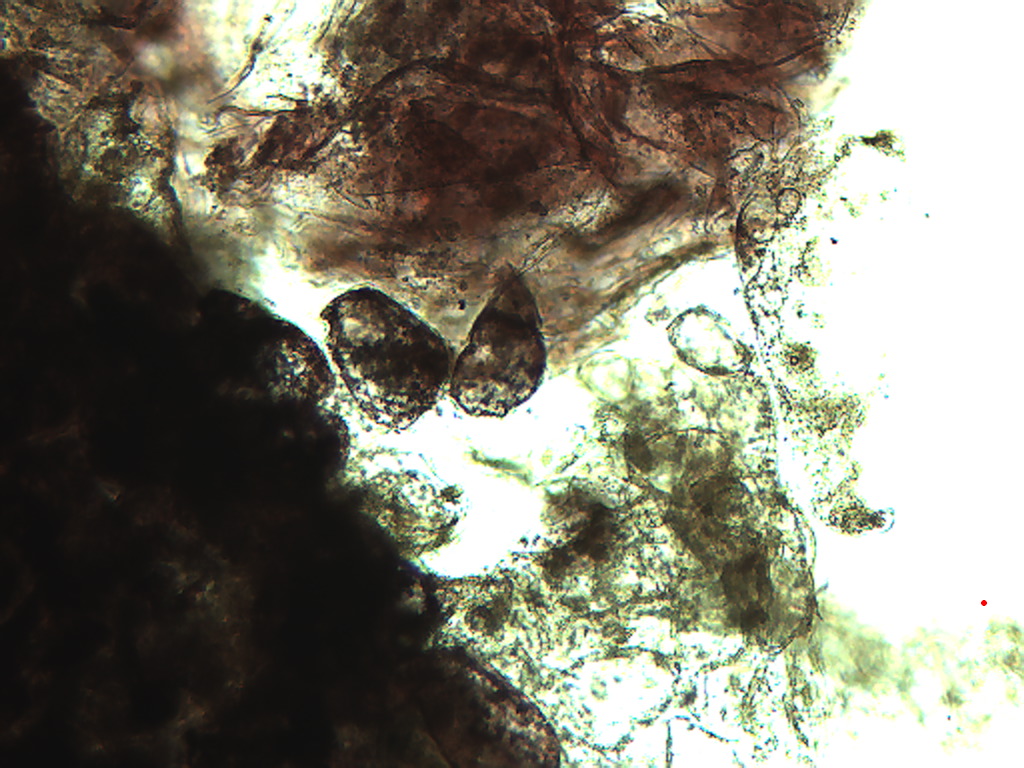 [Speaker Notes: 400. Plum.  Skin, pigmented parenchymal cells, 10X.]
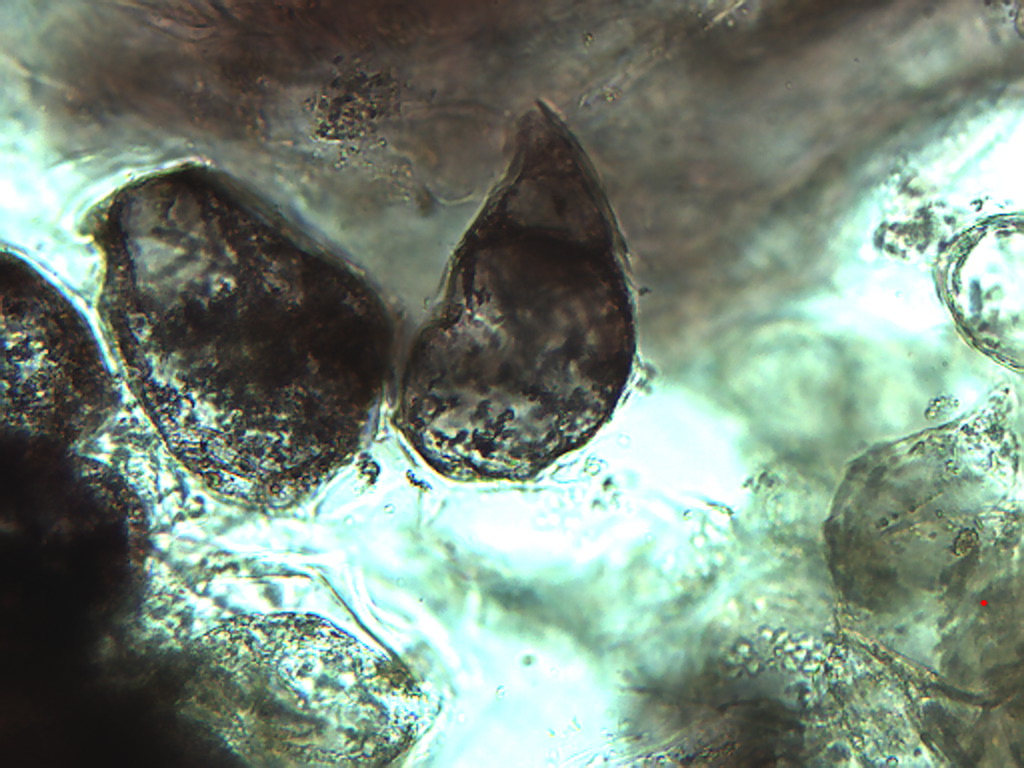 [Speaker Notes: 401. Plum.  Skin, pigmented parenchymal cells, 25X.]
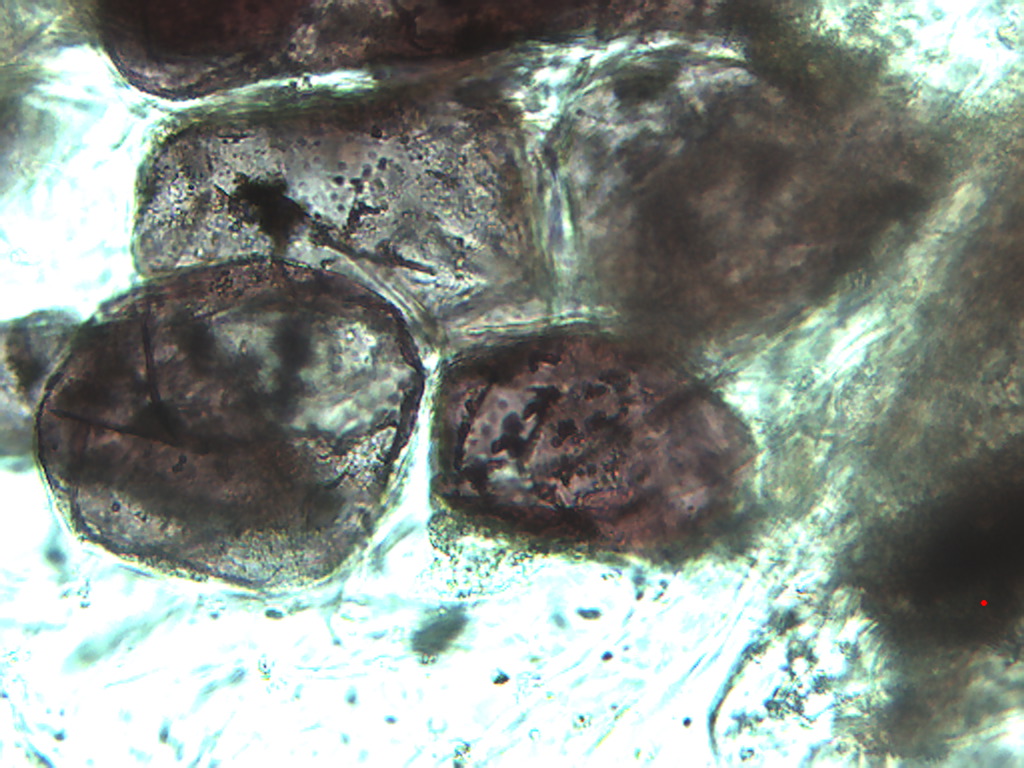 [Speaker Notes: 402. Plum.  Skin, pigmented [parenchymal cells, 25X.]
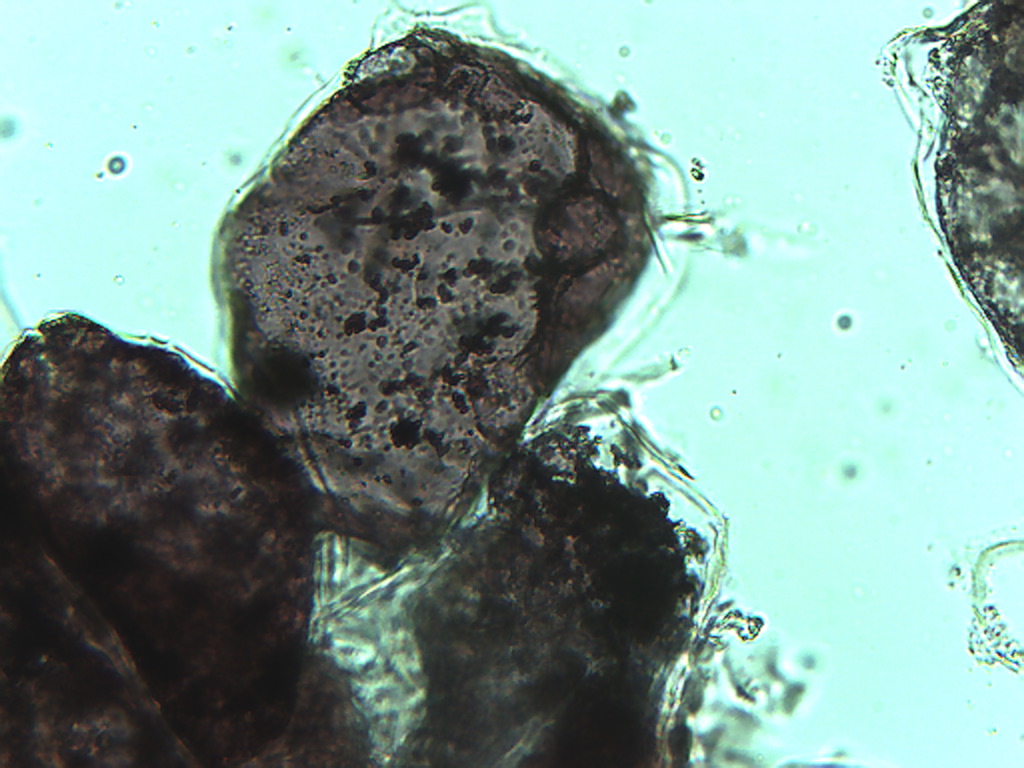 [Speaker Notes: 403. Plum.  Pigmented parenchymal cells, 25X.]
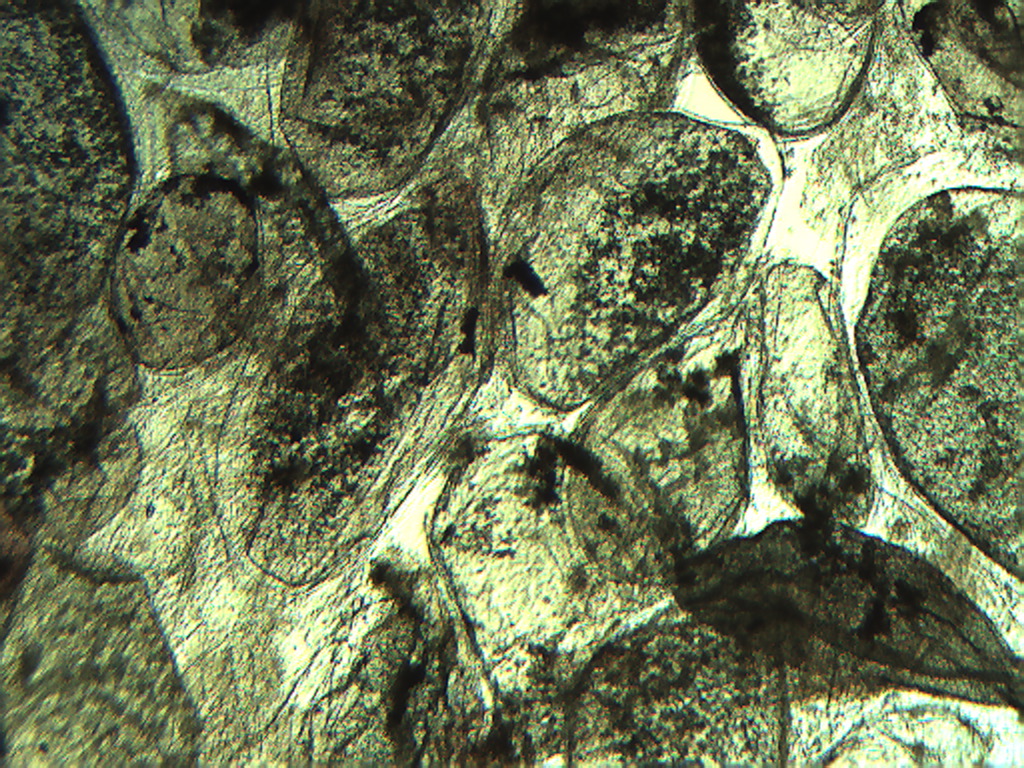 [Speaker Notes: 404. Plum.  Large pulp cells, 4X.]
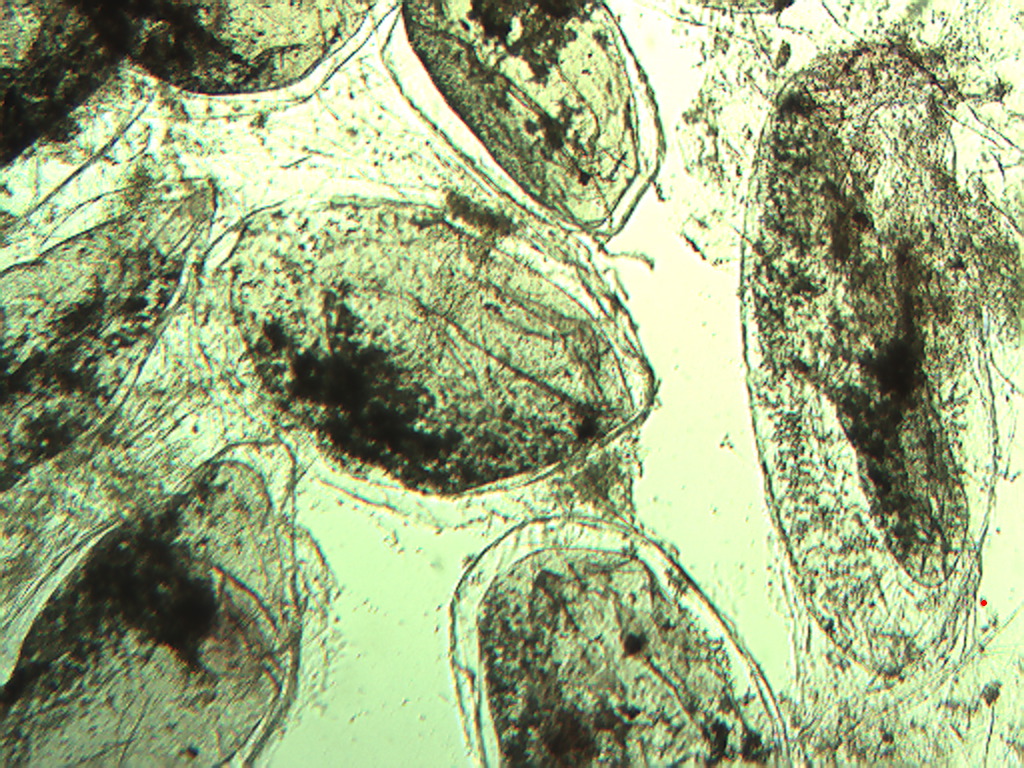 [Speaker Notes: 405. Plum.  Large pulp cells, 4X]
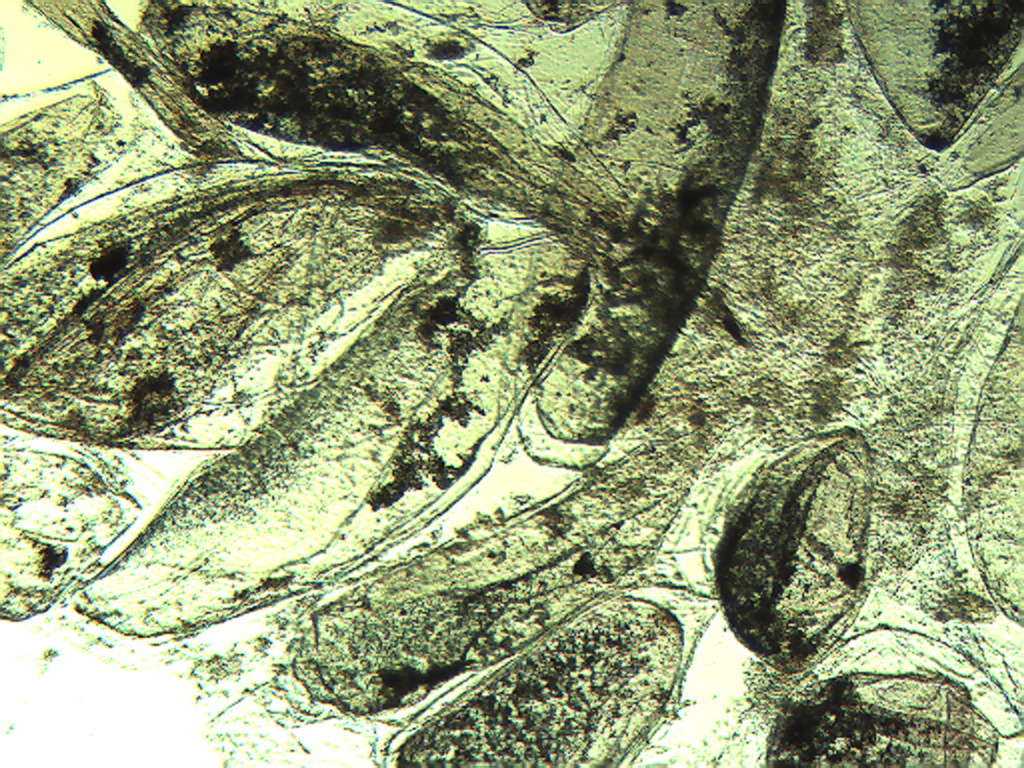 [Speaker Notes: 406. Plum.  Large pulp cells, 4X.]
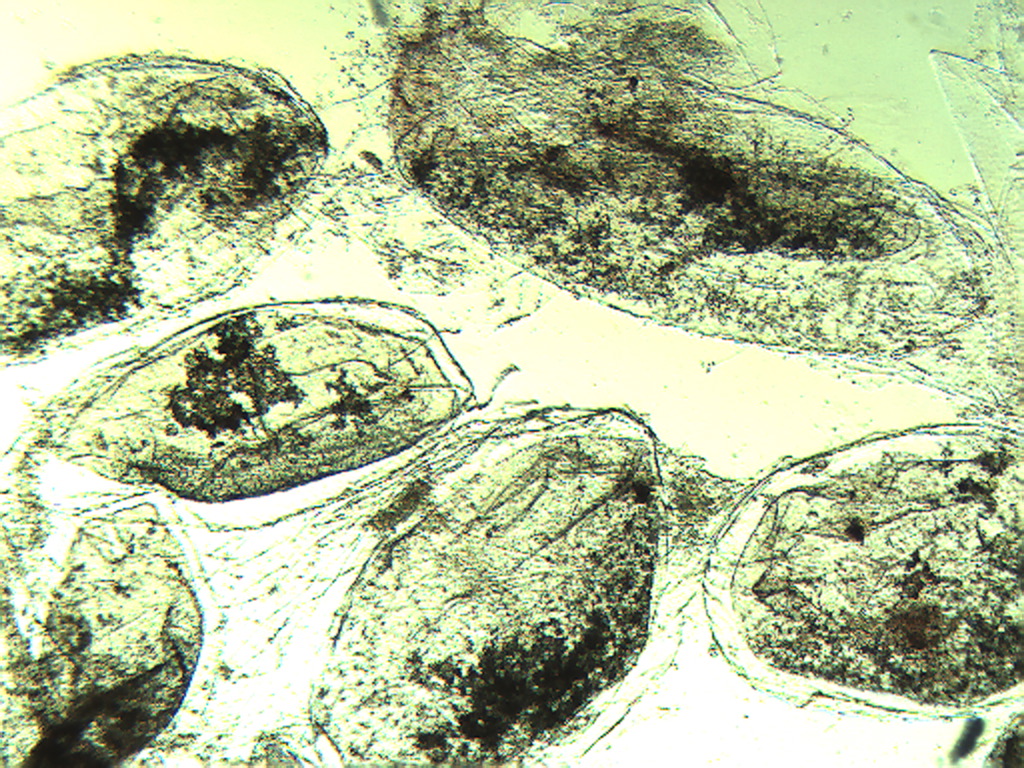 [Speaker Notes: 407. Plum.  Large pulp cells, 4X.]
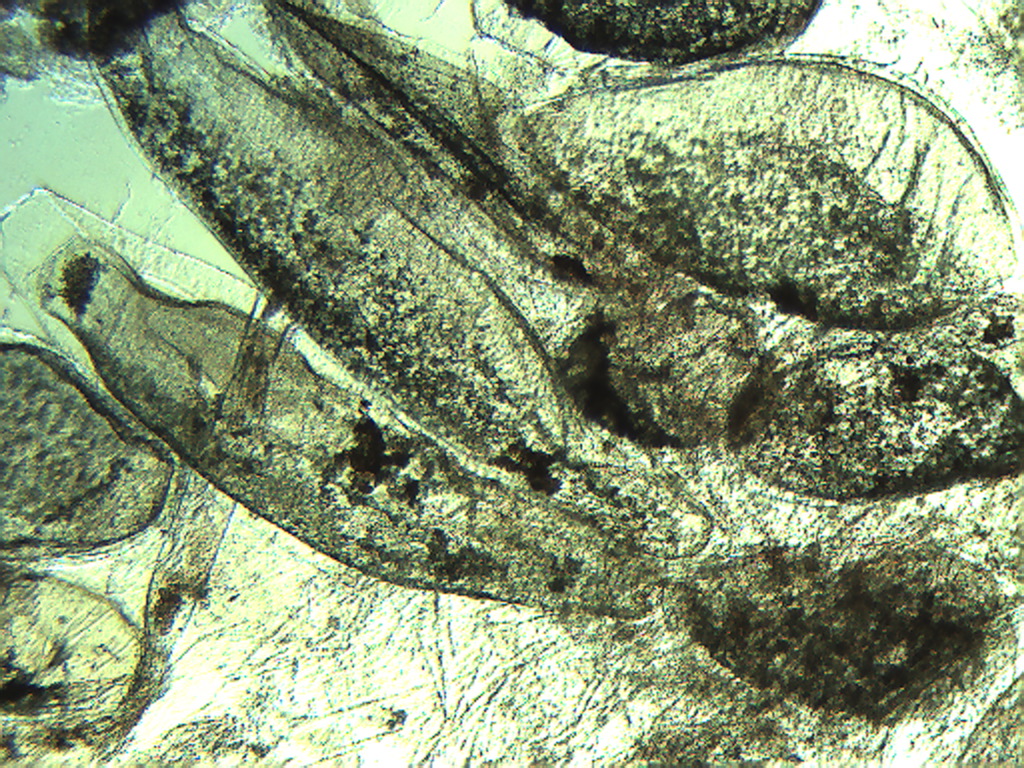 [Speaker Notes: 408. Plum.  Large pulp cells, 4X.]
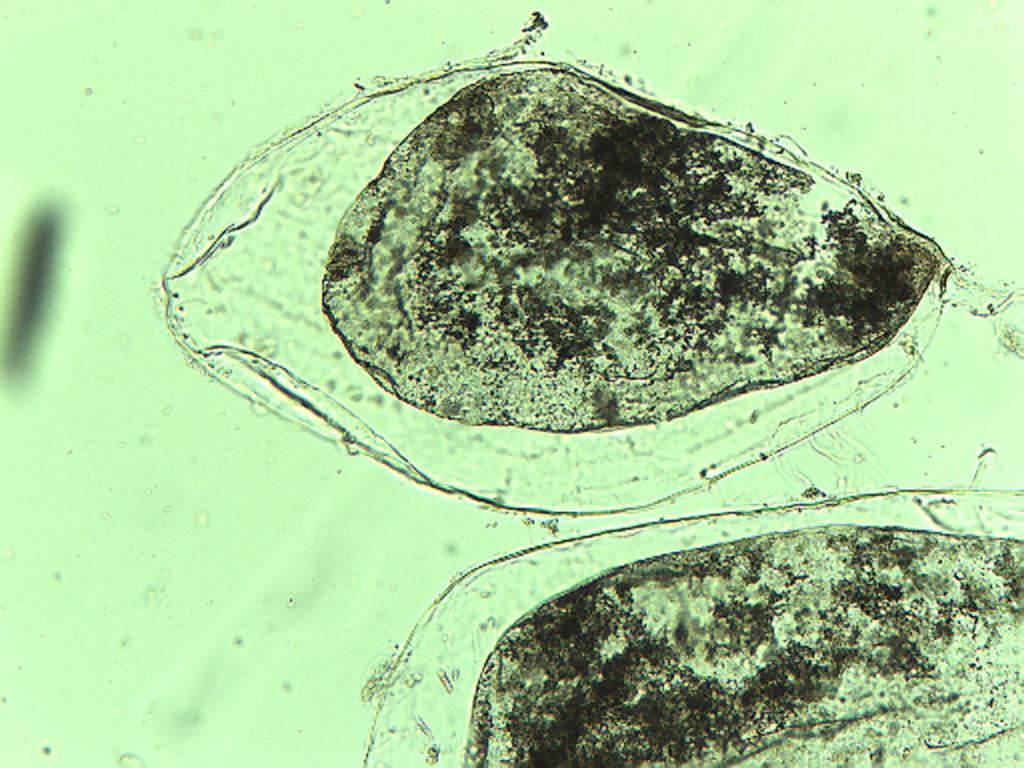 [Speaker Notes: 409. Plum. Smaller pulp cells, 10X.]
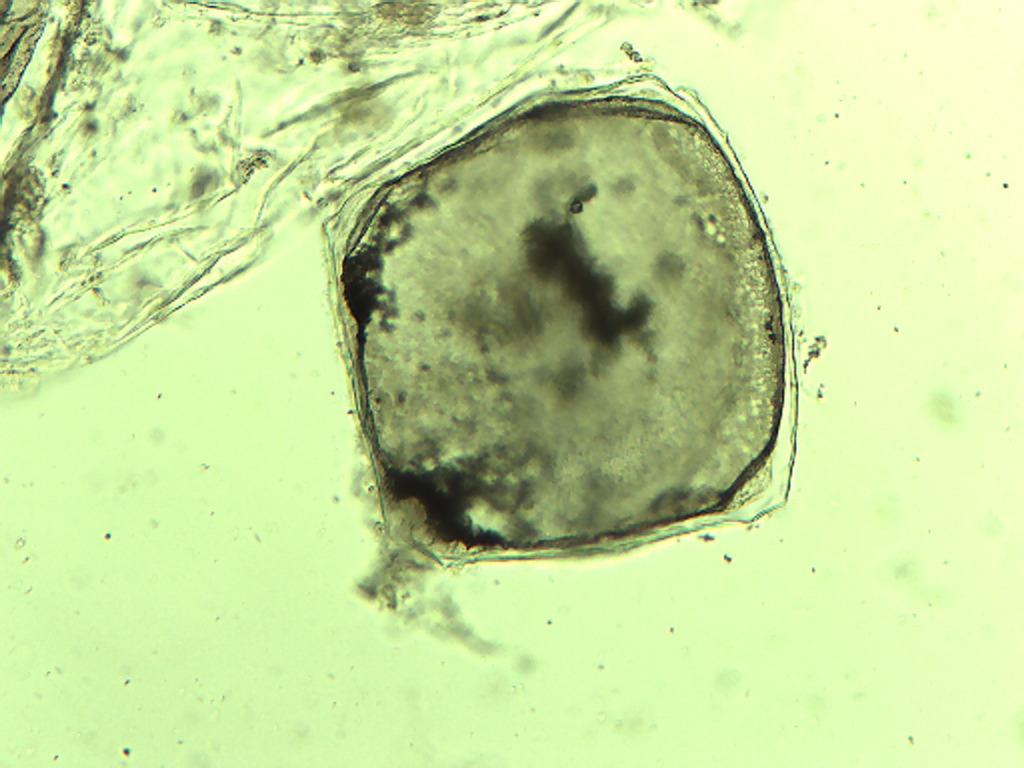 [Speaker Notes: 410. Plum.  Small pulp cell, 10X.]
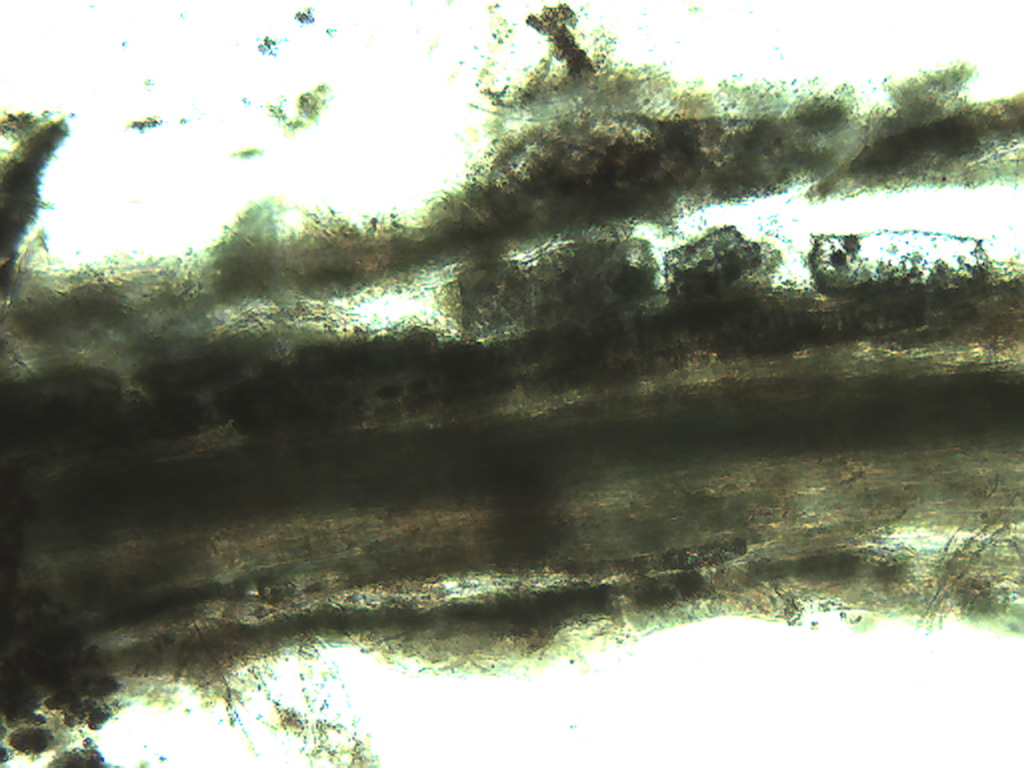 [Speaker Notes: 411. Plum. Vascular tissue in pulp, 10X.]